Yield Modeling with EXOSIMSfor HabEx
Dr. Rhonda Morgan
Jet Propulsion Laboratory, California Institute of Technology

June 13, 2016
© 2016 California Institute of Technology. Government sponsorship acknowledged.
What is EXOSIMS?https://github/dsavransky/EXOSIMS
EXOSIMS is a yield software architecture in which every model component can be independently upgraded/changed.
A Monte Carlo approach allows for dynamic constraints in the scheduling of the design reference mission (DRM), such as star shade fuel consumption and responses to detections.
Creates ensembles of DRMs which can be analyzed statistically.
✔
✔
2 Detections
✖
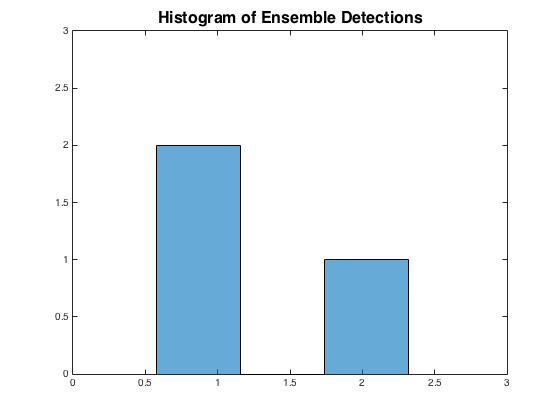 ✖
✔
1 Detection
✖
✖
✔
1 Detection
✖
2
A Single DRM run
EXOSIMS keeps track of time and lists the start time of a new observation. For this demo run the mission lasted 36 days.
The observing time was dominated by the 1 day optical overhead time.
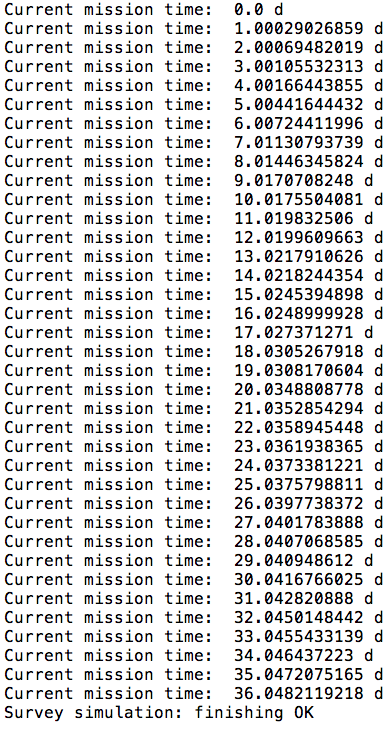 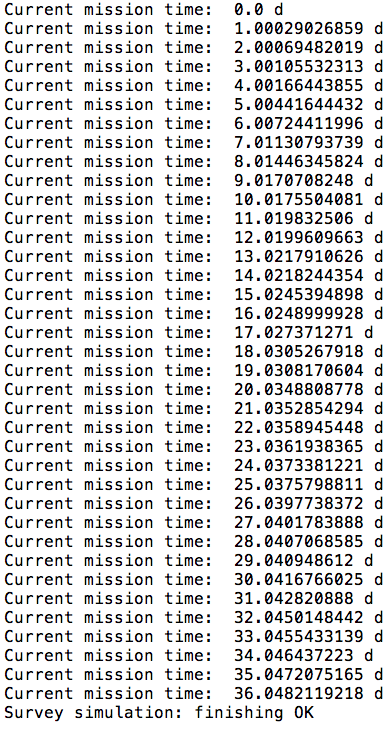 3
Single DRM output
EXOSIMS does not (yet) automatically write out the data and generate analysis graphs for the user.
The results of the run and all parameters are stored as python objects (mix of arrays, dictionaries, lists , etc.)
1st star visited
Index of planet In list of synthetic planets
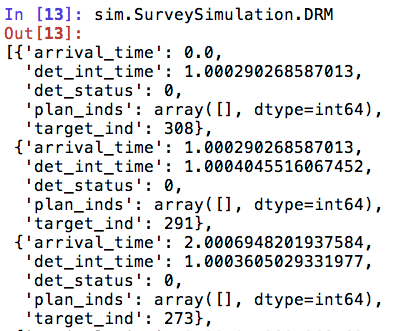 Detection integration time (days).
Detection status: 
  0 = null detection
  1 = detection
 -2 = false alarm
 -1 = missed detection
4
Index of star used in target list (TargetList.Name)
Ensemble of DRMs Output
The ensemble output is a list of DRMS:
	Sim.SurveySimulation.DRM[:]
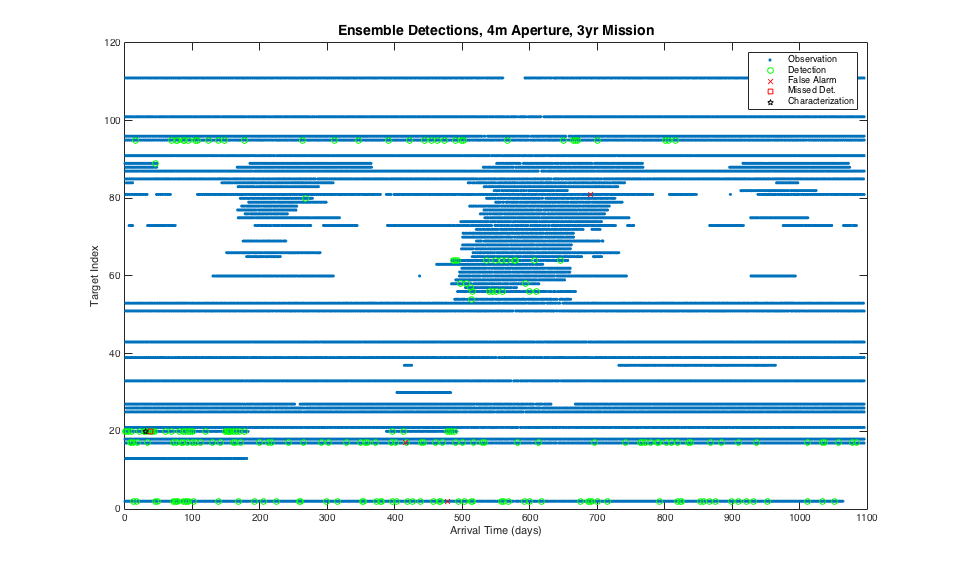 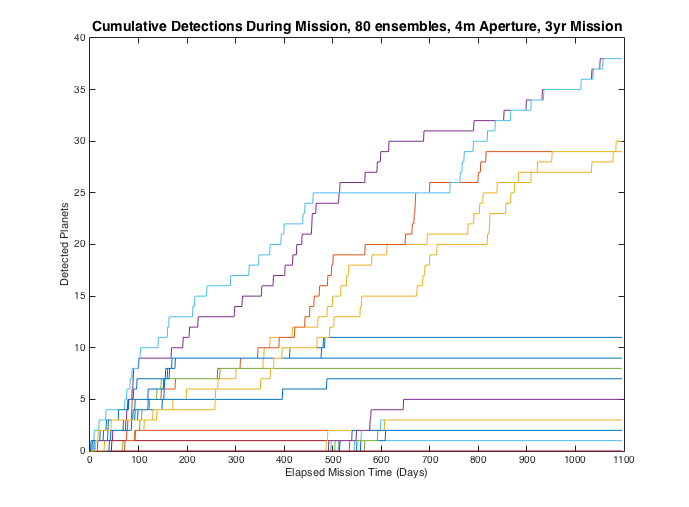 Illustrative Output
Still Debugging Results
5
Initial Ensemble Runs Performed
The first set of ensemble DRMs were run using parallel processing on a 48 core server.
In progress is running parallel over ssh to a potential 131 cores.
The runs are in the shake down phase.  Debugging is in process.
Dmitry Savransky is working to increase code speed
Larger target lists result in longer run times
6
Inputs
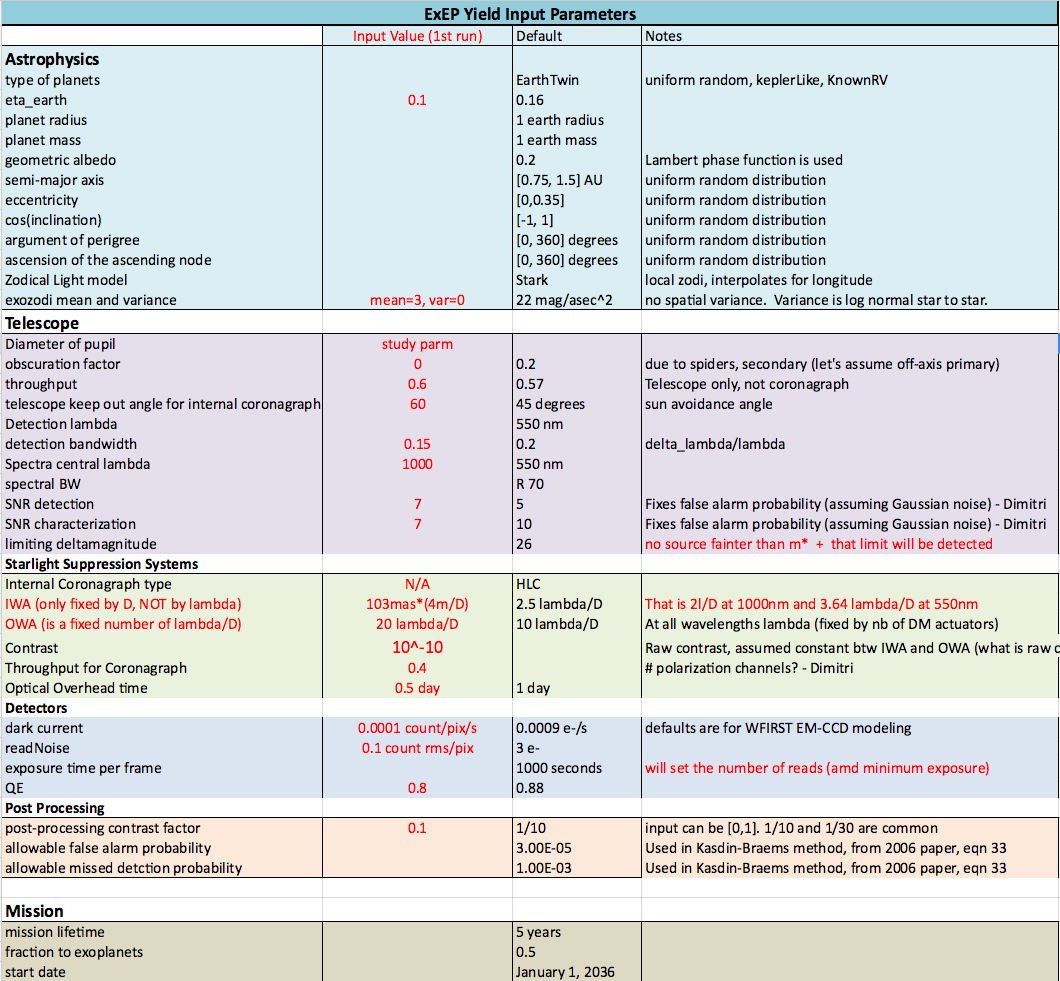 https://docs.google.com/spreadsheets/d/1-w1eybYV6nyX02kH7eoNWie8UinzlVnLM4F-64AagHw
7
Yield study goals
Yield modeling of key point designs and trades
The first study is sensitivity to aperture diameter
We also want to look at
Coronagraph only
Coronagraph + star shade hybrid
Star shade + star shade + star shade + …
8
How do we know the code is right?
Validate against other codes
Many options exist: Stark, Traub, Nemati
A good top level comparison of results at the finish line
Compares Monte Carlo outputs on complex codes
Many assumptions (~100) in yield code drive the results
Point-check the physics
A good grassroots, bottom up approach
Done in smallest chunks of code sensible (unit tests)
Each test is tailored to that unit of code
Some test software things
Some test physics results against expected values
9
Brown Completeness CloudUnit Test Qualitative Example
The y-axis is incorrect due to a discovered unit mismatch (km to AU)
I scaled this axis to match Brown
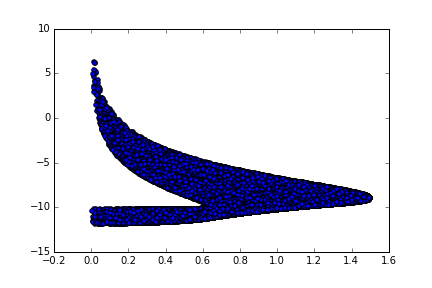 Brown 10^8 samples
10^5 samples in ExYM
10^5 samples in EXOSIMS
BrownCompleteness
10
This case duplicates Brown’s values for verification
Test Case for Cp, Cb, Tint
Use Known RV planets from IPAC portal
Validated Matlab code computes photon counts from planet and background and detector noise sources and calculates integration time
11
Choose missing data to design for a good software test
We verified that a range of planet radii were represented. Planet radius was calculated from planet mass (from IPAC).
A variety of inclinations and phase anomalies were chosen to span the parameter space
12
How much code has been tested?
We have written 2714 lines of test code for 134 functions.
Test code will be delivered to github and can be used for regression testing.
13
Remaining Testing
Unit Tests
Resolve Integration Time Discrepancies
Validate KeepOut window
Hand Trace scheduler decisions
End to End Testing
Shakedown of initial ensemble runs
Cross validation with Chris Stark’s AYO code is planned for FY17 under the Standard Definitions and Evaluation Team
14
Anticipated Output Products
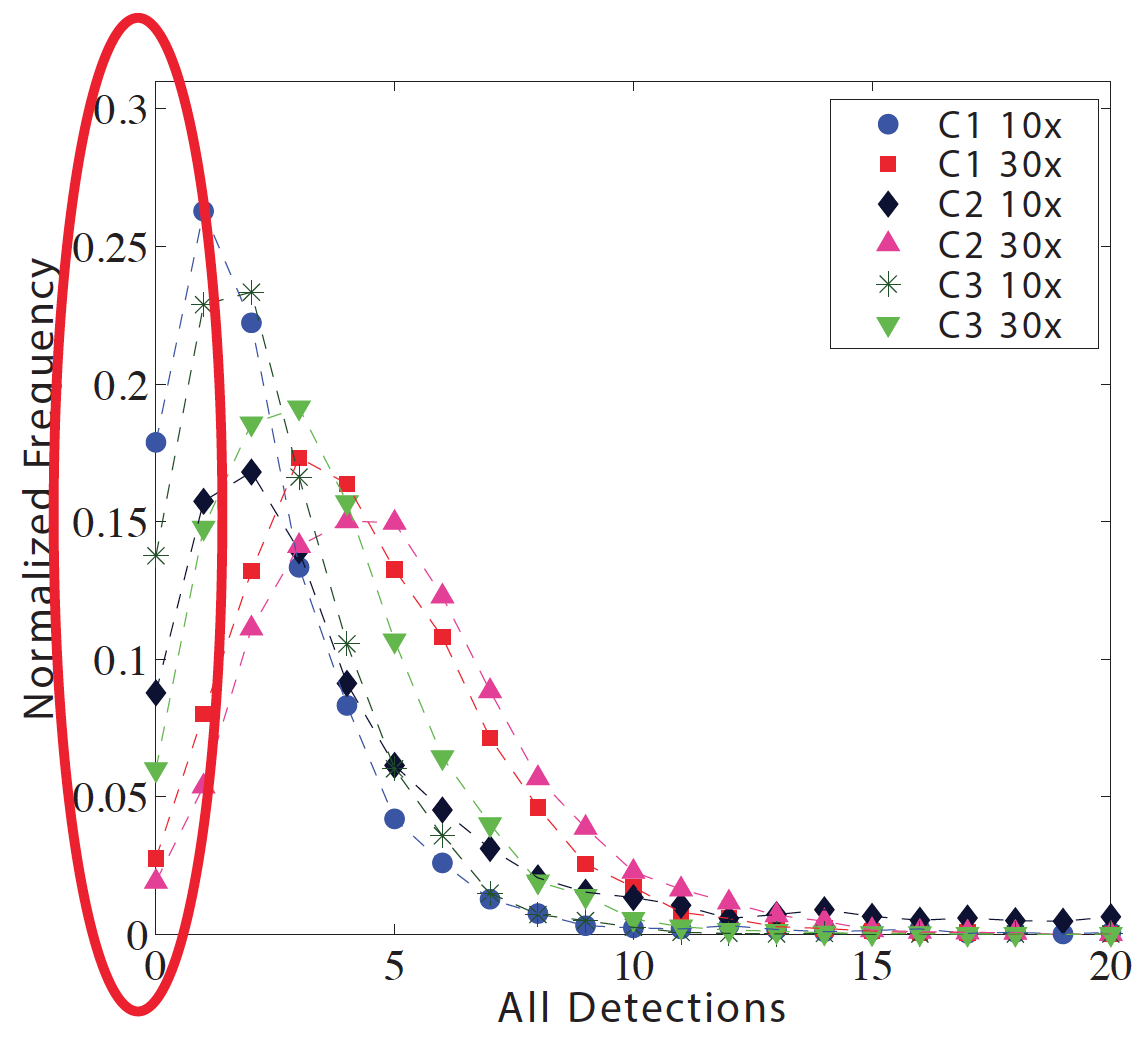 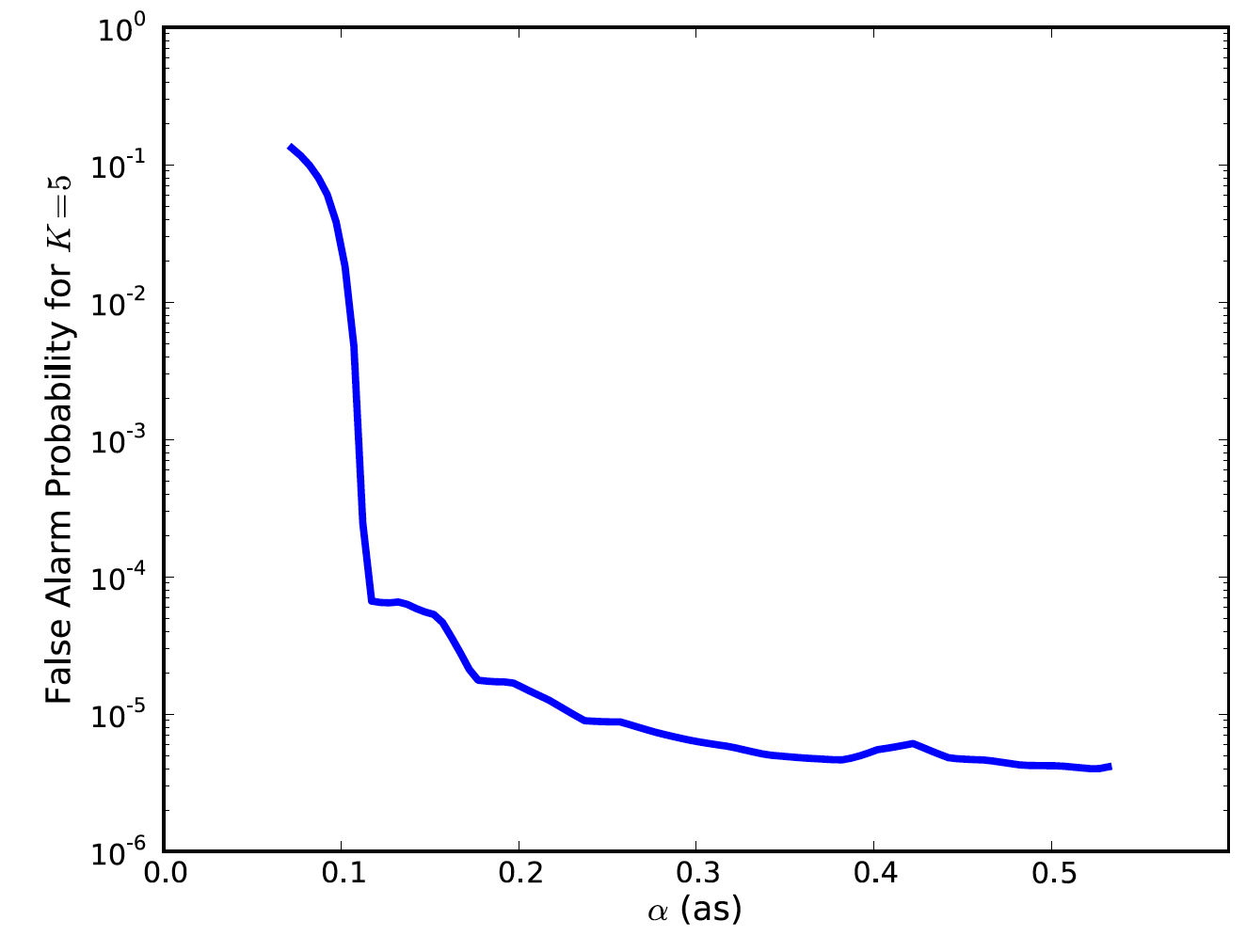 False Alarm Probability varies with separation
Mission Failure Modes
Instrument Bias
Mission Execution
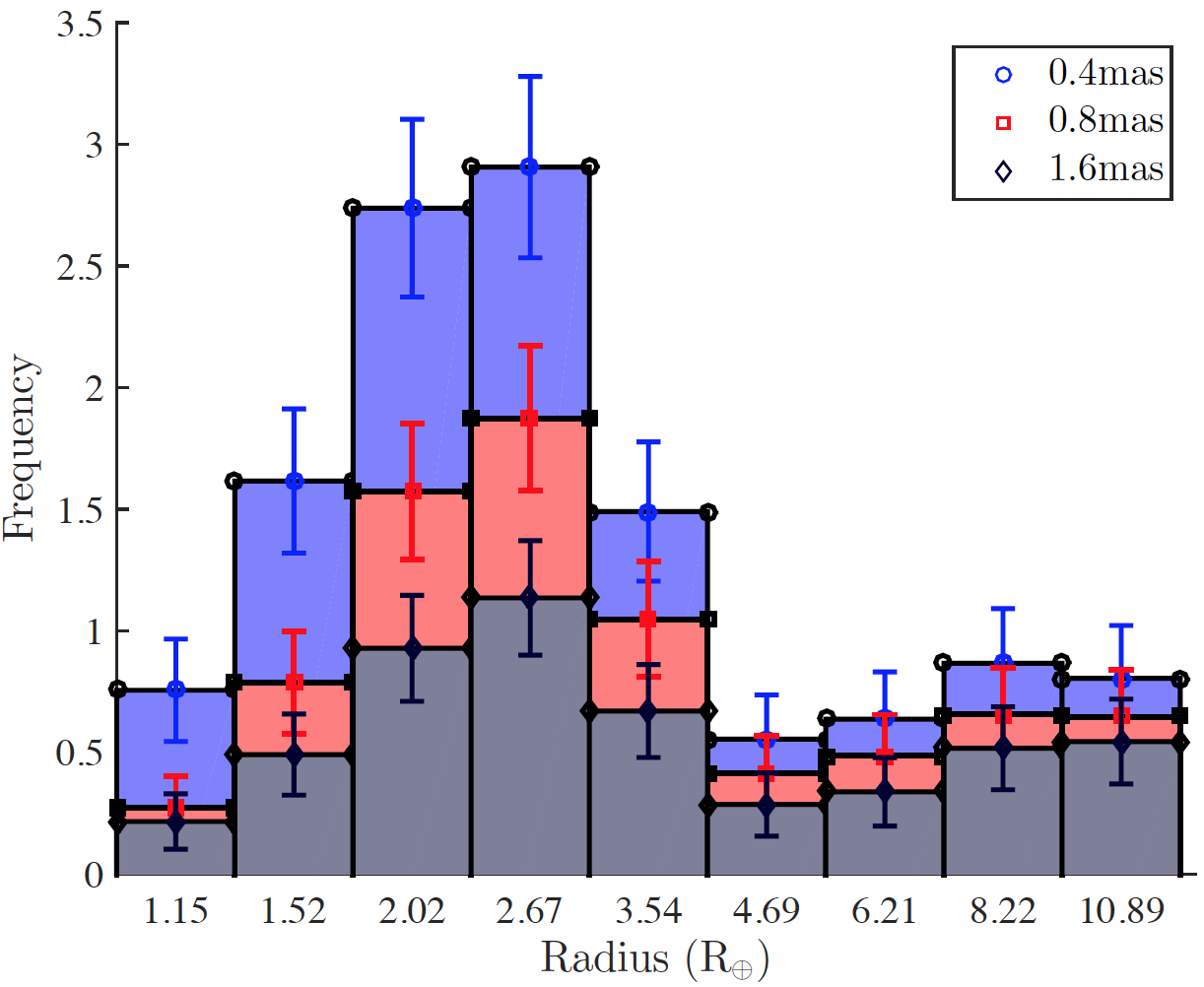 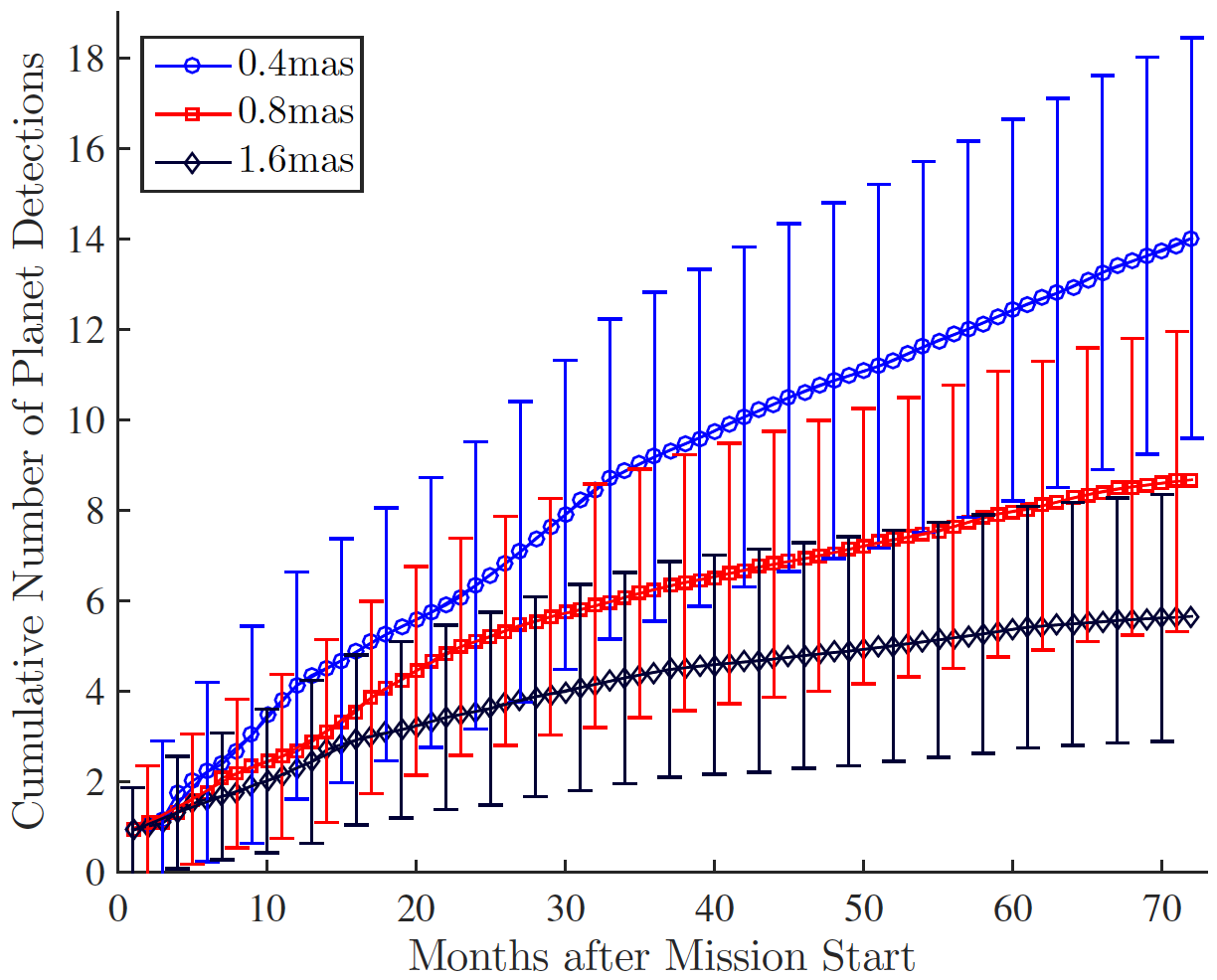 15
Savransky and Garret, 2015
backup
16
Simulated Mission Ensemble
Monte Carlo DRMs (Design Reference Missions)
Planet Populations
Yield
Stats
Schedule
Missionj
Simulate Universej
(populate planets)
Star
Catalog
Detect
Instrument
Characterize
17
Simulate a universe by sampling planet population distributions
Schedule a mission using spacecraft and mission observing constraints
Dynamically respond to detections
Repeat with a new universe 1,000 times
EXOSIMS Architecture
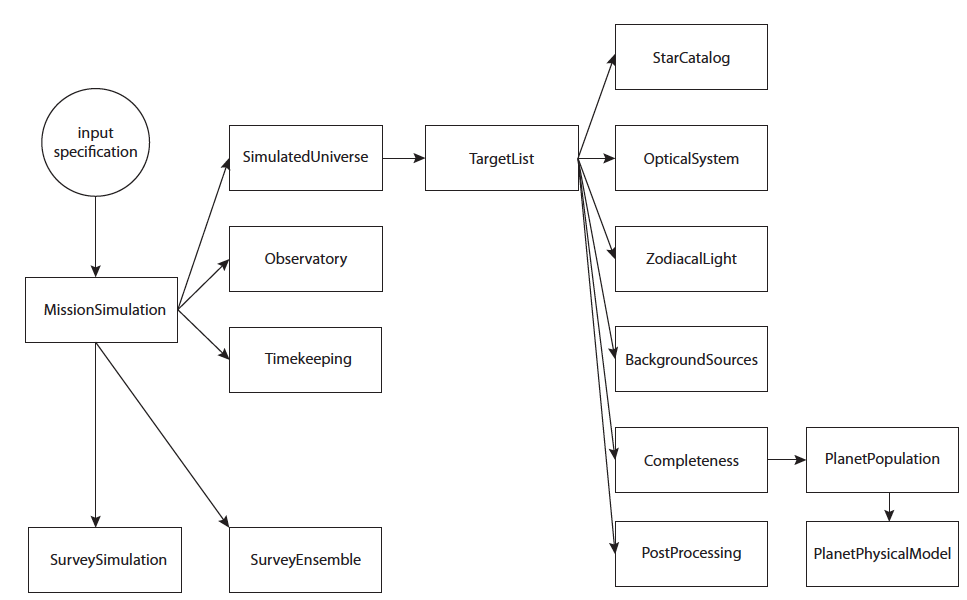 Discovery of synthetic planets
EXOCAT1
KasdinBraems
HabZoneExoearthUniverse
KeplerLikeUniverse
Nemati
Stark
WFIRSTObservatoryL2
GalaxiesFaintStars
KeplerLike1
BrownCompleteness
EarthTwinHabZone1
EarthTwinHabZone2
18
FortneyMarleyCahoyMix1
D. Savransky, 2016
EXOSIMS Architecture
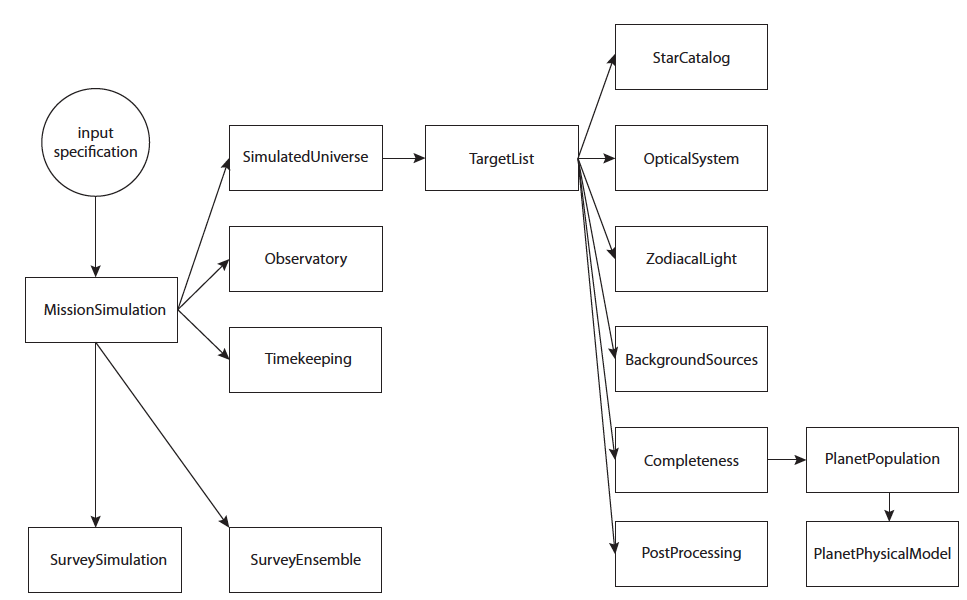 Characterization of Known planets
KasdinBraems
KnownRVPlanetsUniverse
Nemati
KnownRVPlanetsTargetList
Stark
WFIRSTObservatoryL2
GalaxiesFaintStars
KnownRVPlanets
19
D. Savransky, 2016
Draft Input Parameter Request
20